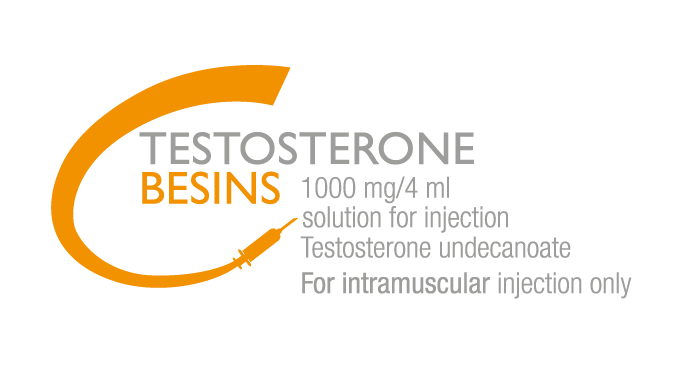 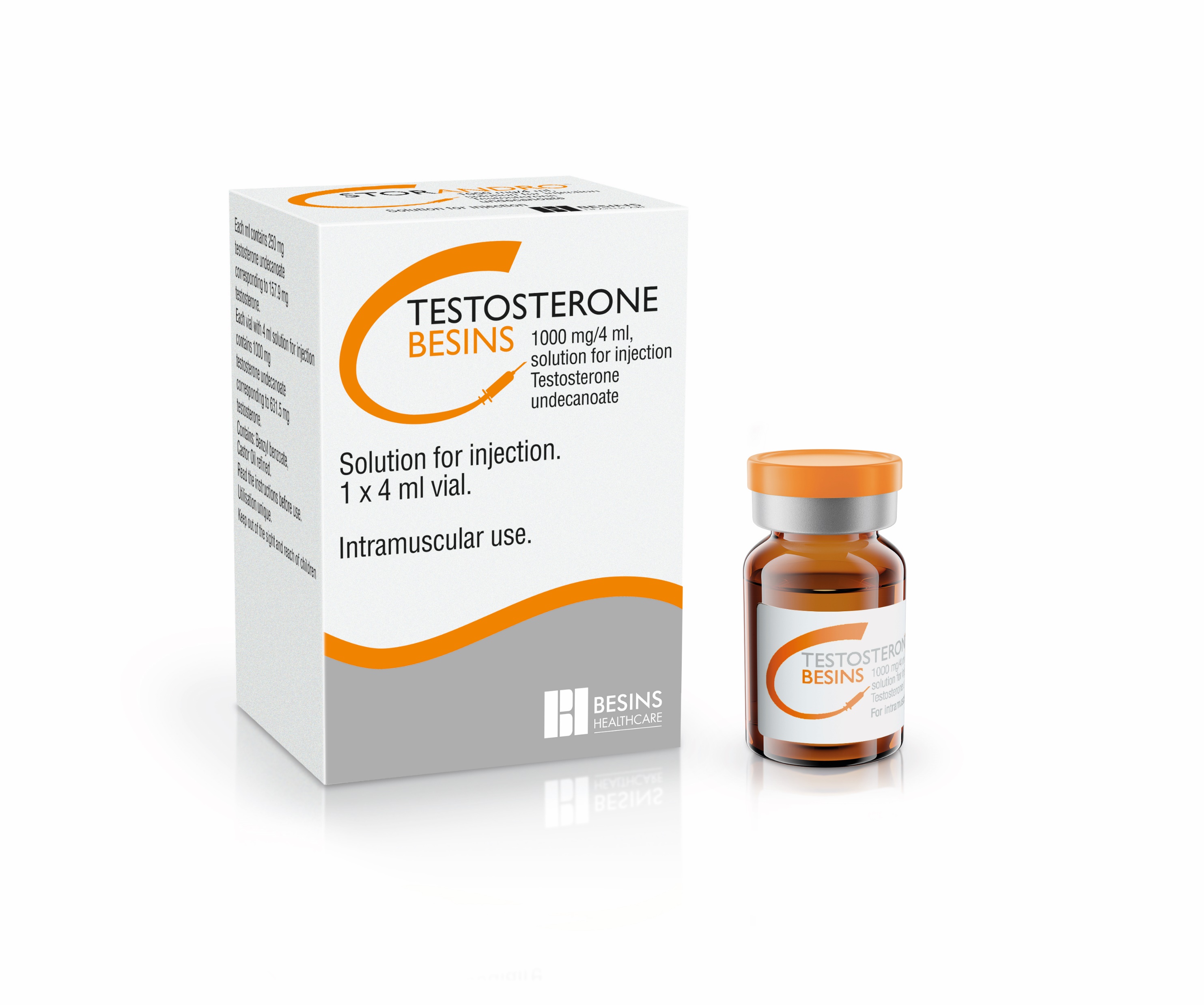 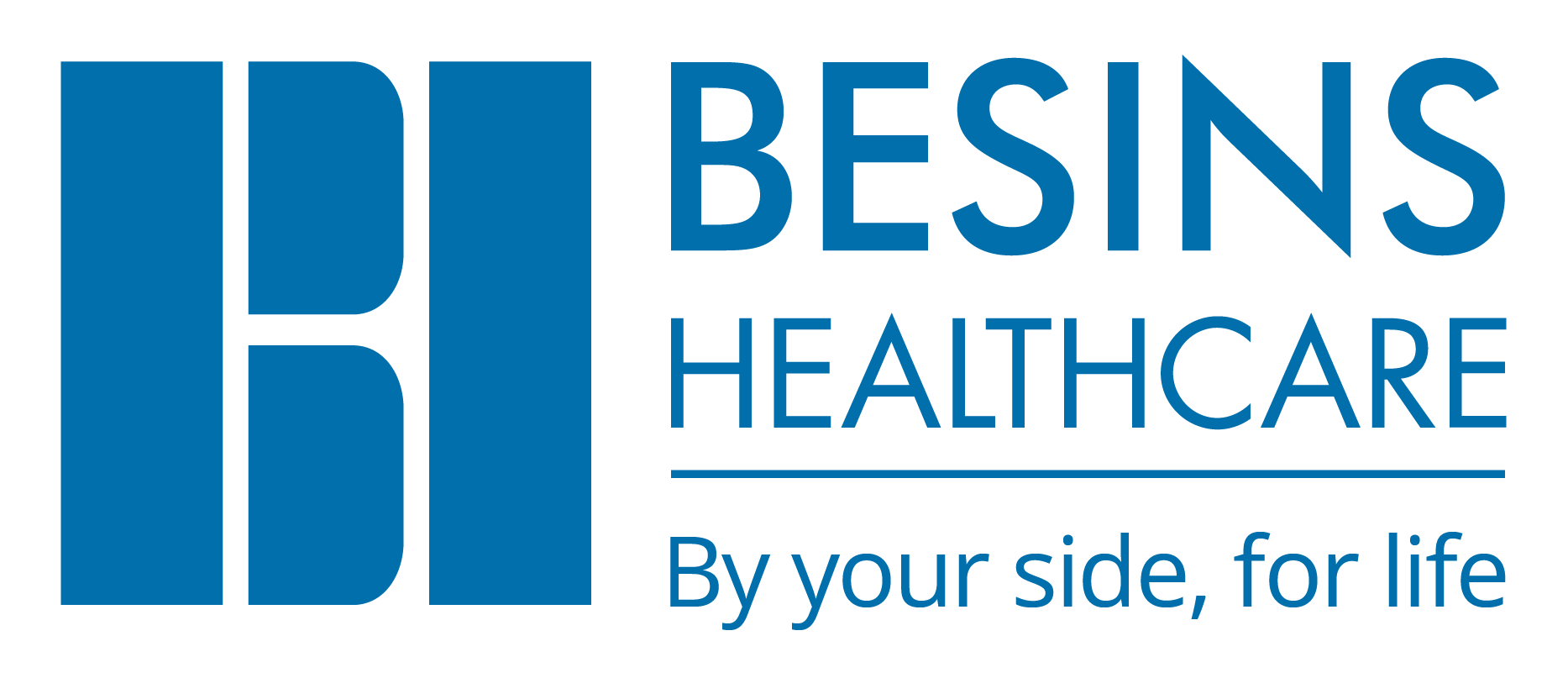 Title
Subtitle
Footer
Title
Lorem ipsum dolor sit amet, consectetur adipiscing elit, 
Sed do eiusmod tempor incididunt ut labore et dolore magna aliqua
Lorem ipsum dolor sit amet, consectetur adipiscing elit,
Sed do eiusmod tempor incididunt ut labore et dolore magna aliqua
Lorem ipsum dolor sit amet

Lorem ipsum
Footer
Title
Lorem ipsum dolor sit amet, consectetur adipiscing elit, 
Sed do eiusmod tempor incididunt ut labore et dolore magna aliqua
Footer
Title
Lorem ipsum dolor sit amet, consectetur adipiscing elit
Footer
Title
Subtitle
Footer
Title
Lorem ipsum dolor sit amet, consectetur adipiscing elit, 
Sed do eiusmod tempor incididunt ut labore et dolore magna aliqua
Lorem ipsum dolor sit amet, consectetur adipiscing elit,
Sed do eiusmod tempor incididunt ut labore et dolore magna aliqua
Lorem ipsum dolor sit amet

Lorem ipsum
Lorem ipsum dolor sit amet, consectetur adipiscing elit, 
Sed do eiusmod tempor incididunt ut labore et dolore magna aliqua
Lorem ipsum dolor sit amet, consectetur adipiscing elit,
Sed do eiusmod tempor incididunt ut labore et dolore magna aliqua
Lorem ipsum dolor sit amet

Lorem ipsum
Footer
Title
Footer
Footer
Working files
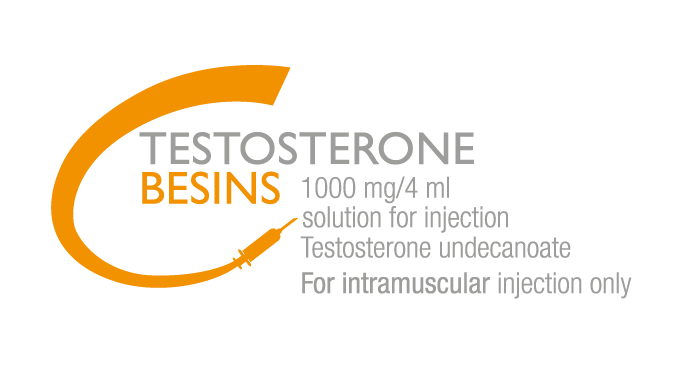 TESTOSTERONE
BESINS

TESTOSTERONE
BESINS
Gill Sans MT 
Gill Sans Nova 
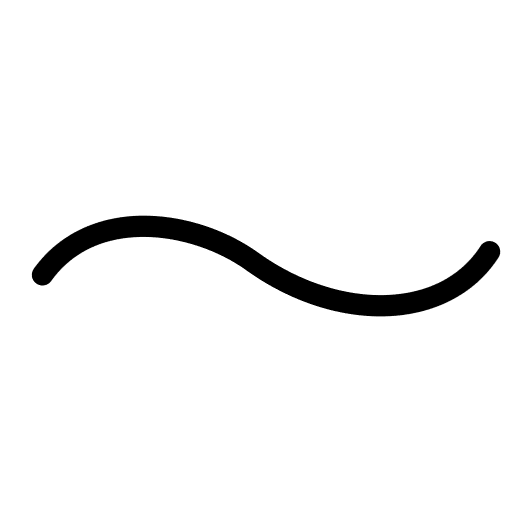 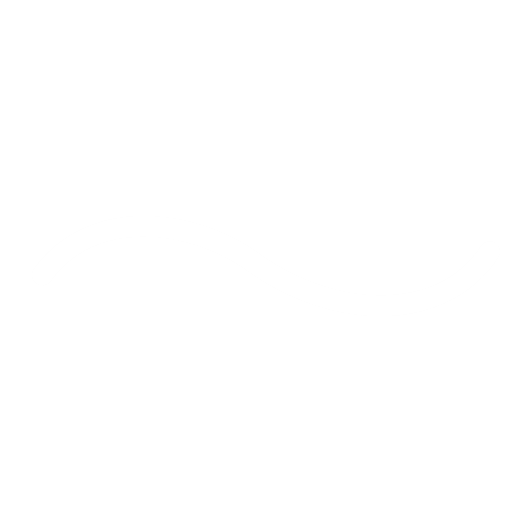 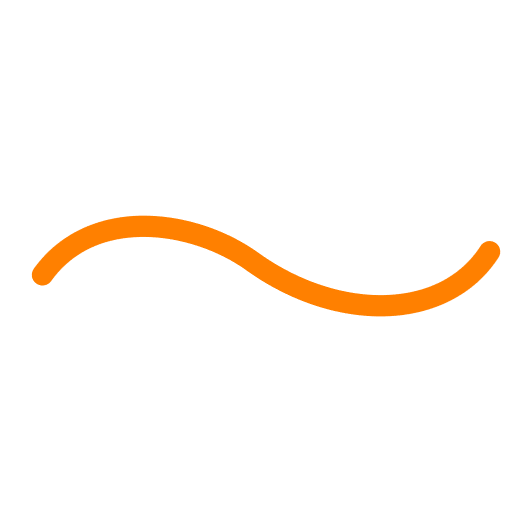 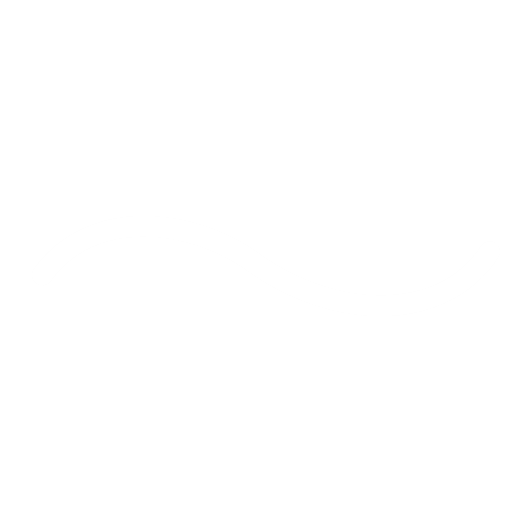 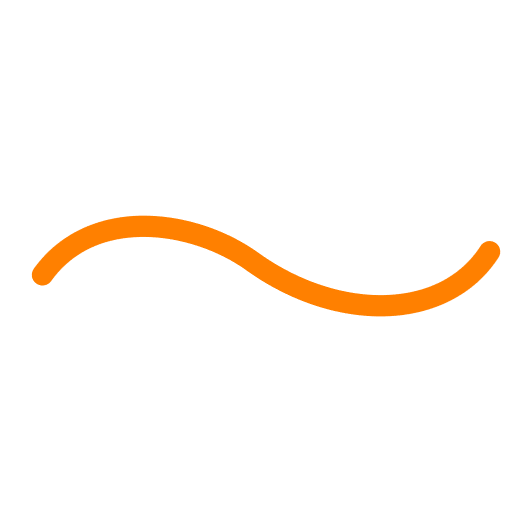 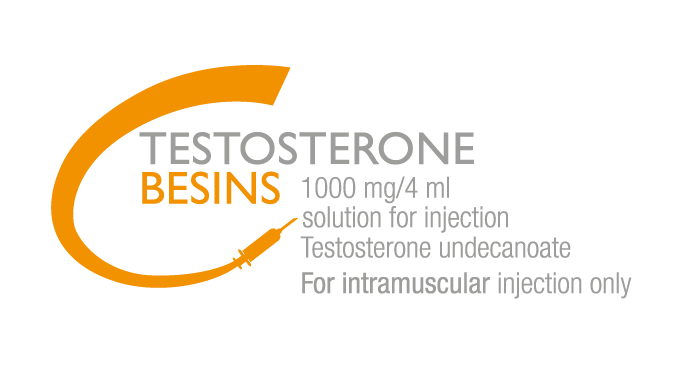 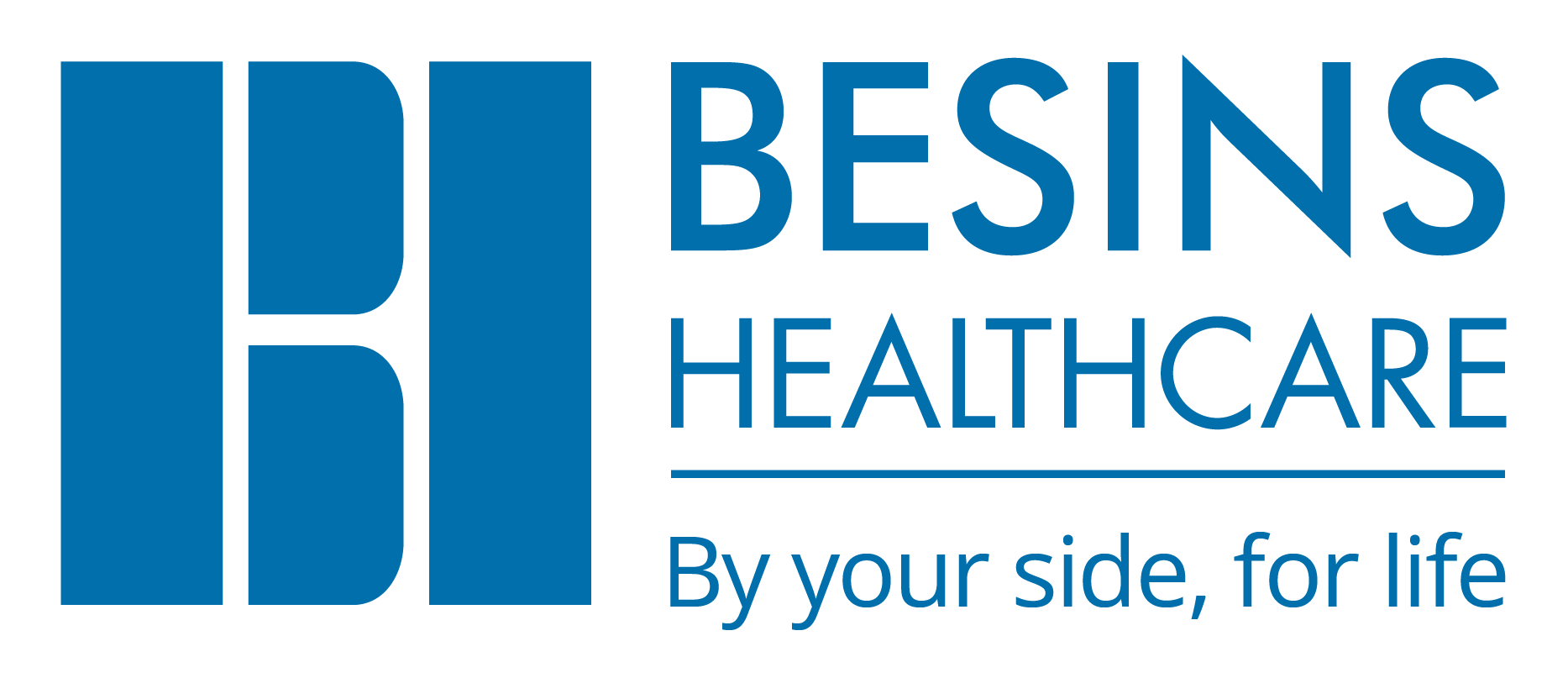